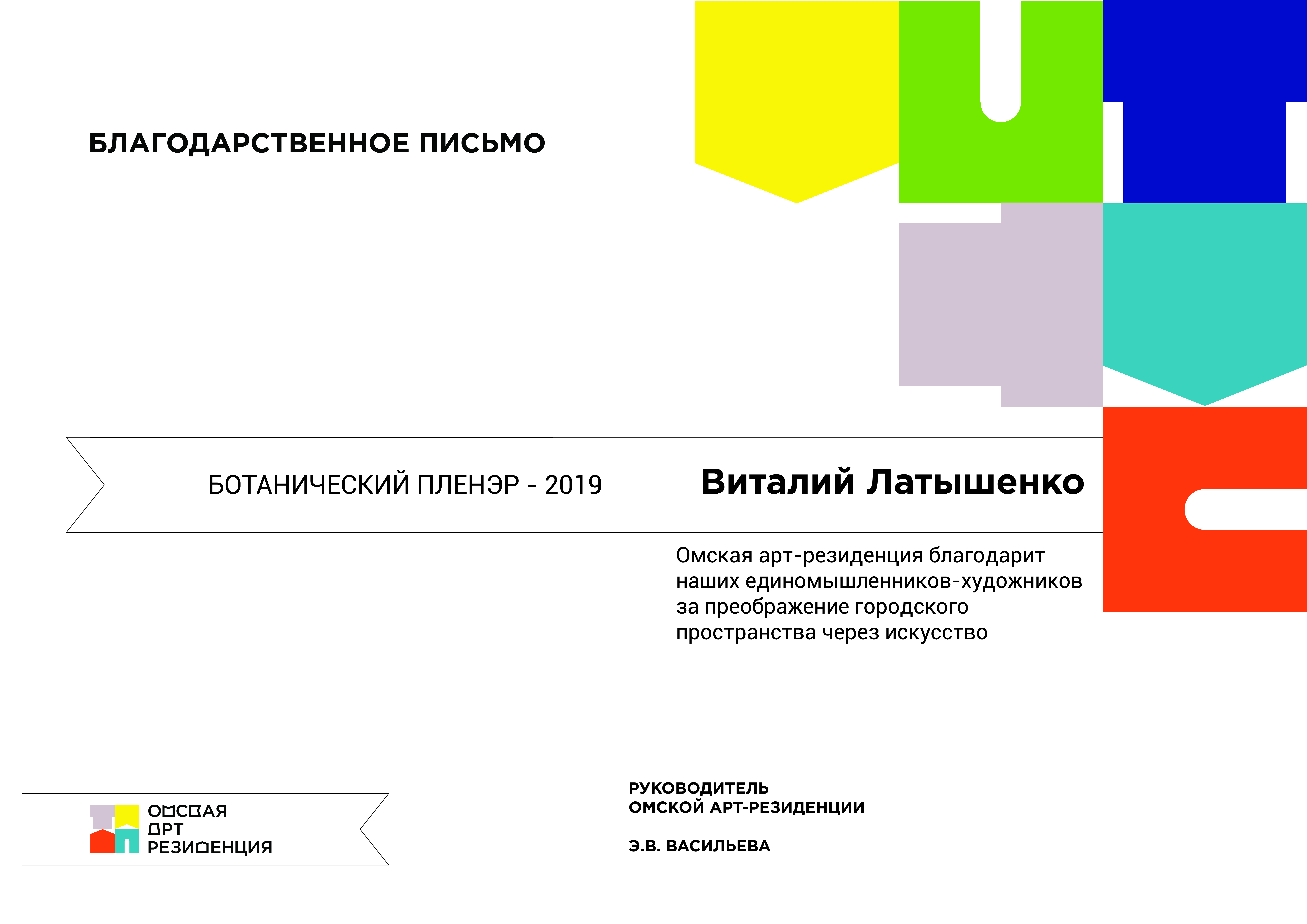 Титульный слайд
Название проекта и его суть в нескольких словах, логотип, автор и т.д.
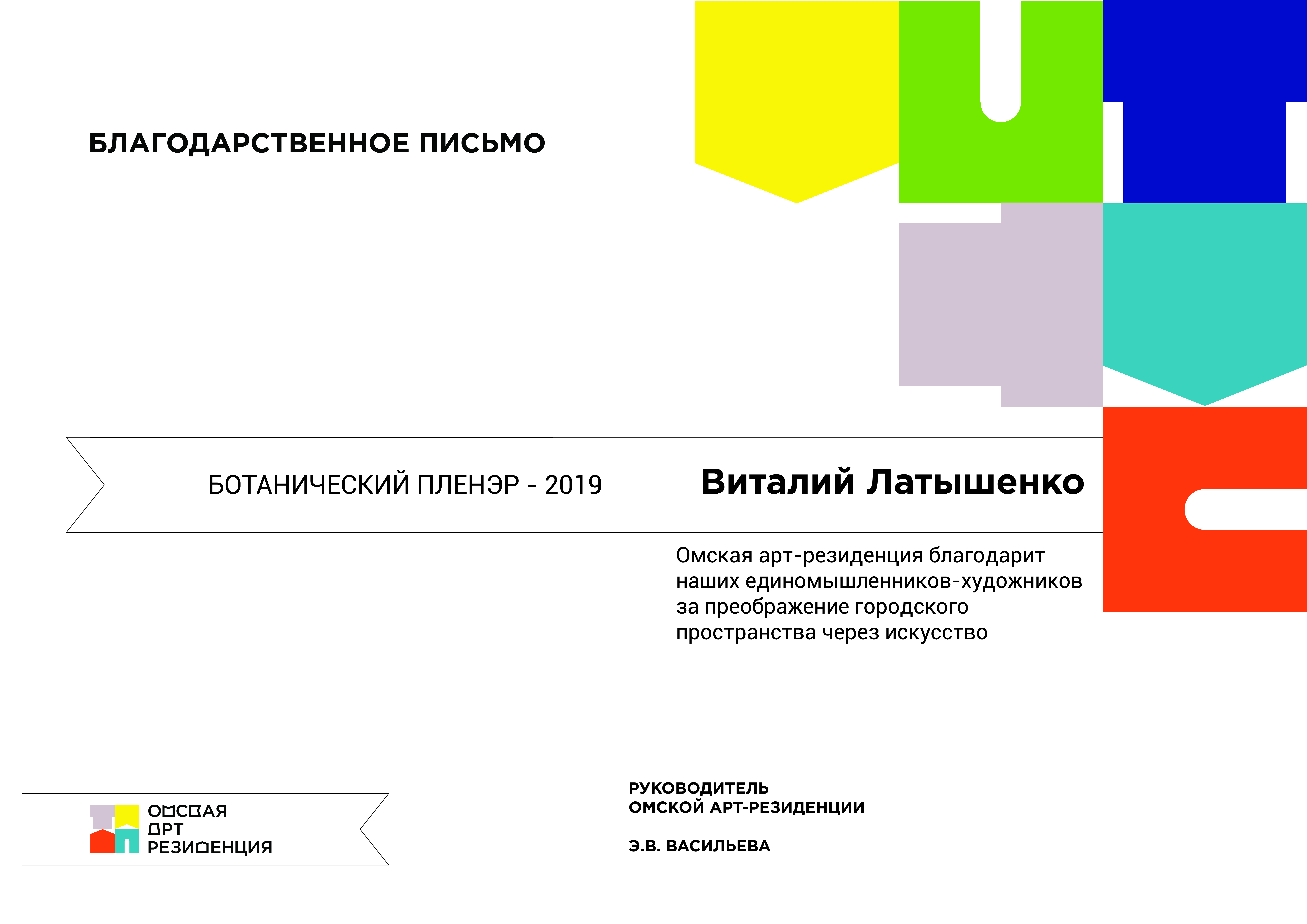 О себе
Краткая информация о Вас, как об авторе проекта, которая показывает Ваш релевантный опыт, и должна убедить присутствующих в Ваших компетенциях
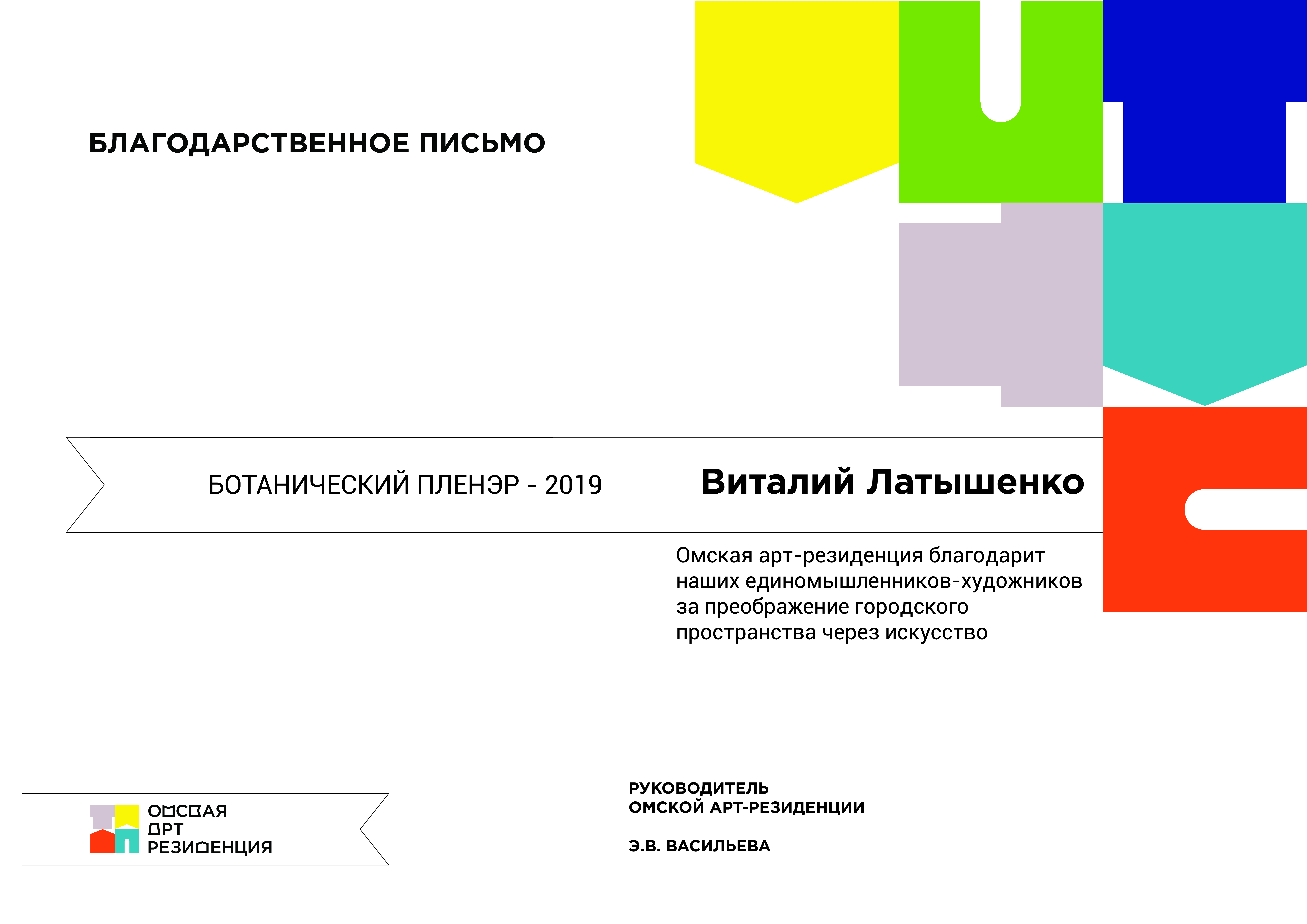 Актуальность проекта
Покажите, что то, чем вы занимаетесь актуально, есть потребитель, а значит потенциал коммерциализации, убедите в этом инвестора
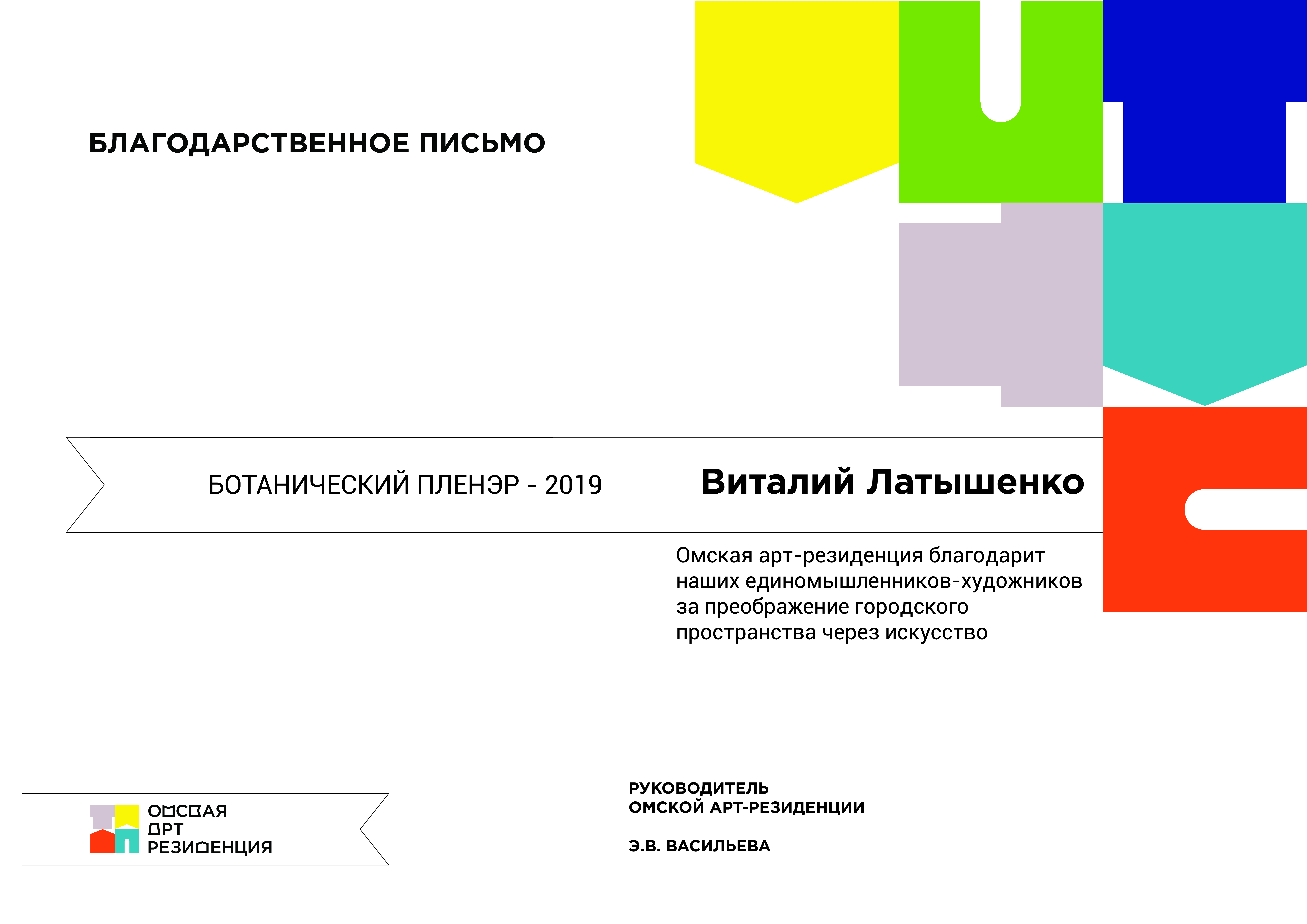 Информация о проекте
Максимально в выгодном свете представляется проект (изображение, тех. характеристики, сравнение с конкурентами и т.д.)
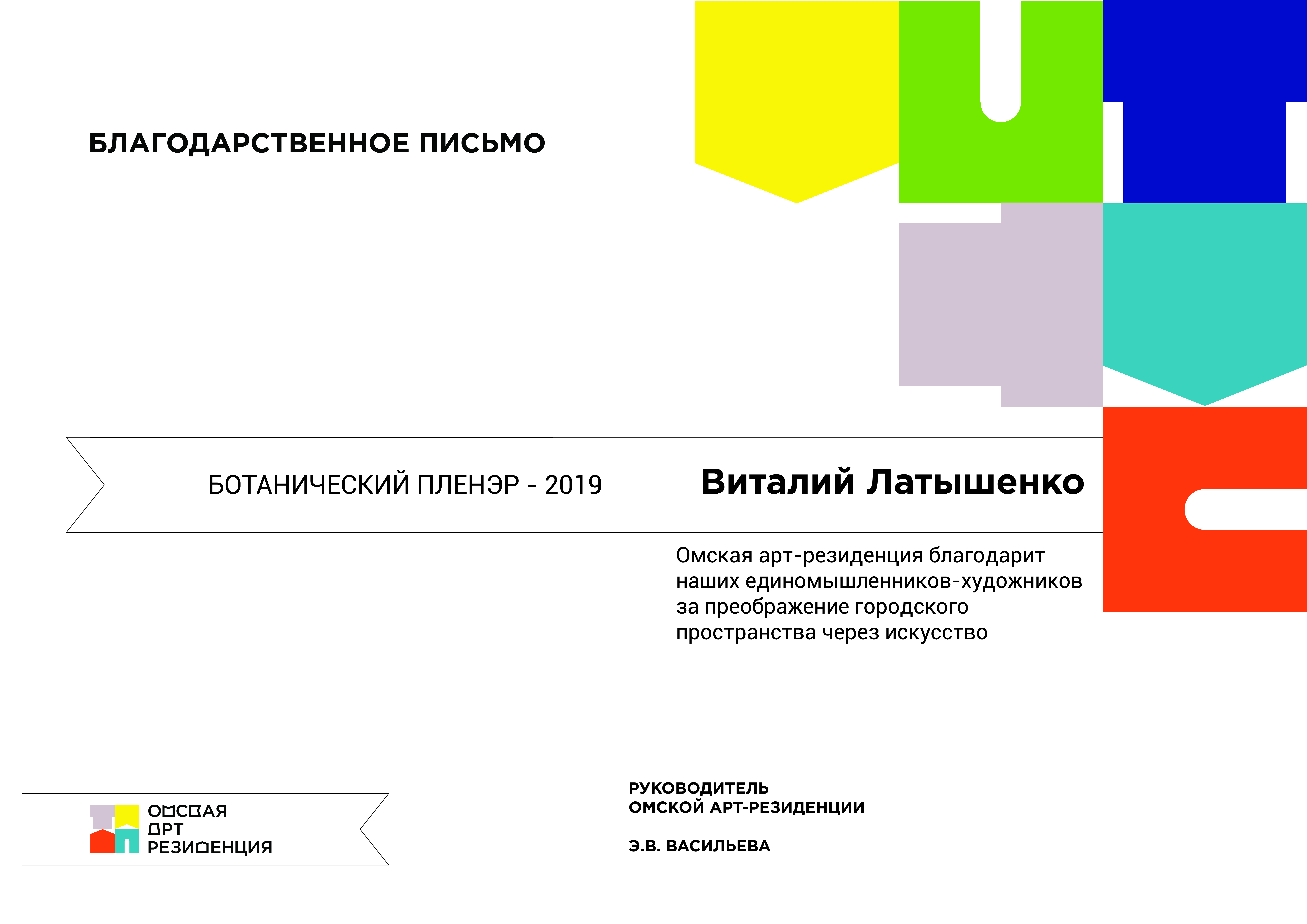 Бизнес модель
Тут необходимо представить БМ в традиционном формате и кратко ее озвучить. Вариант БМ по форме смотрите в следующем слайде.
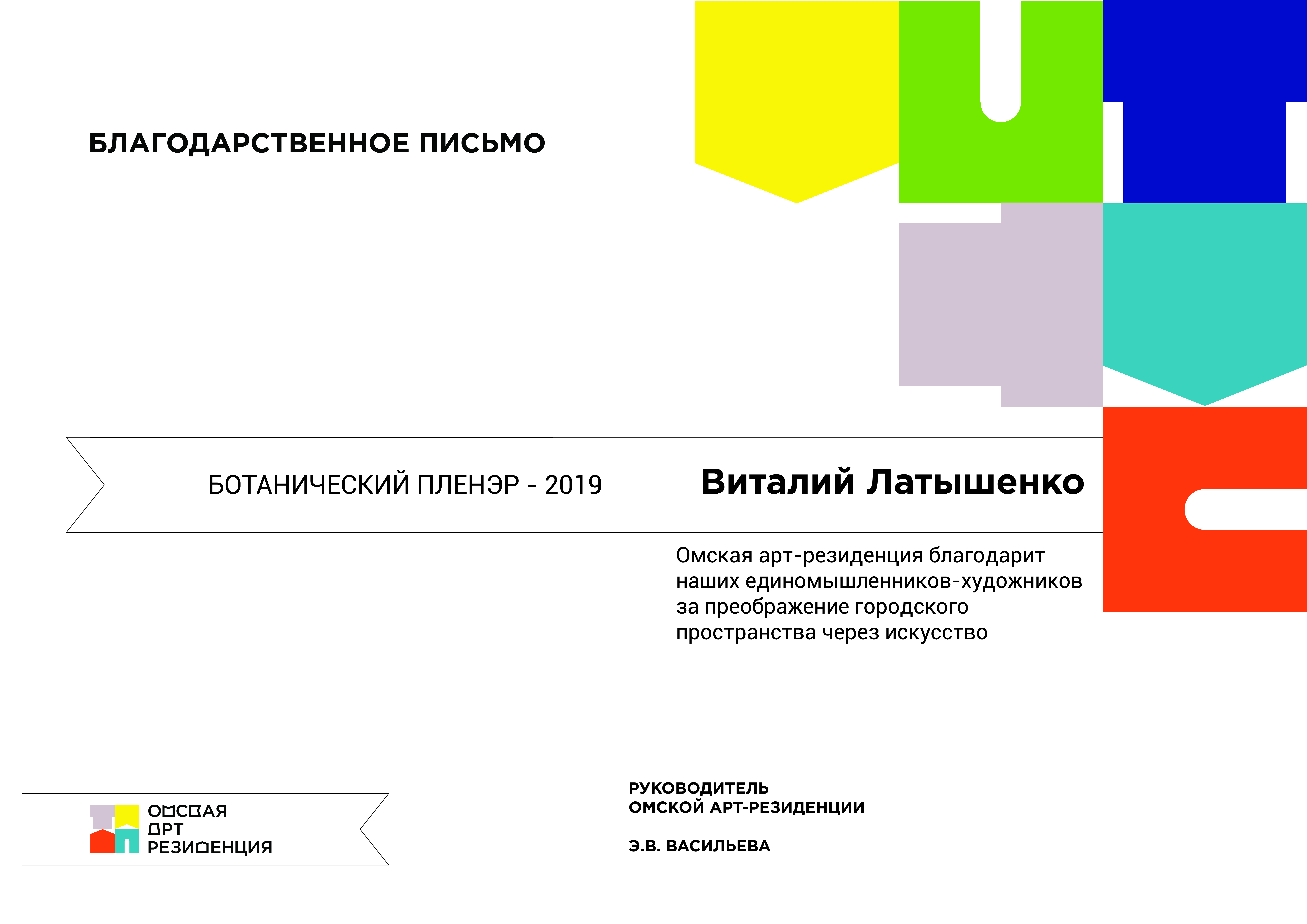 Рынок
Необходимо показать объем и перспективность рынка, на который нацелен Ваш проект, покажите инвестору, что там есть потенциал и рынок развивается
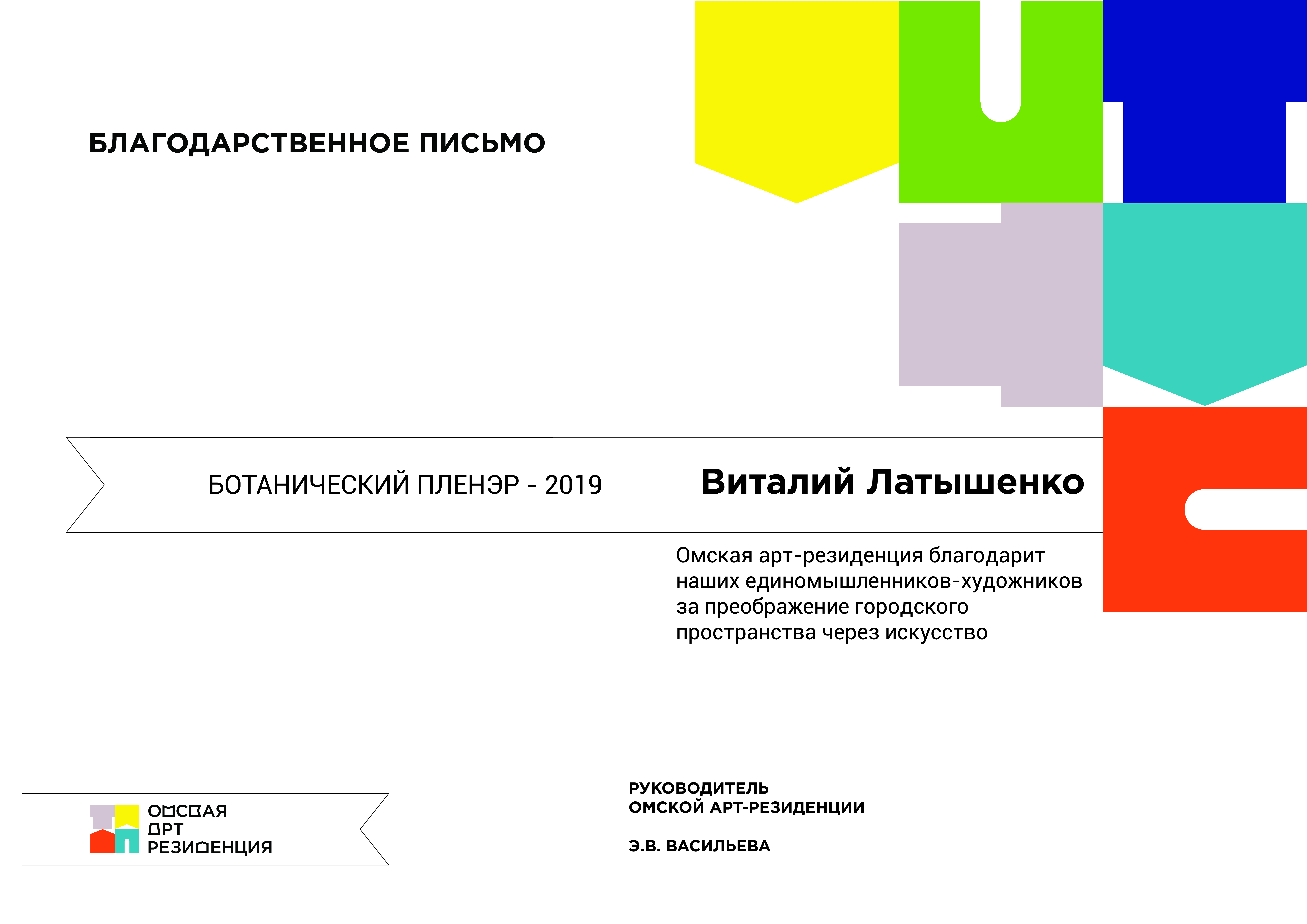 Команда
Охарактеризуйте членов Вашей команды, покажите их сильные стороны и что они закрывают разные компетенции
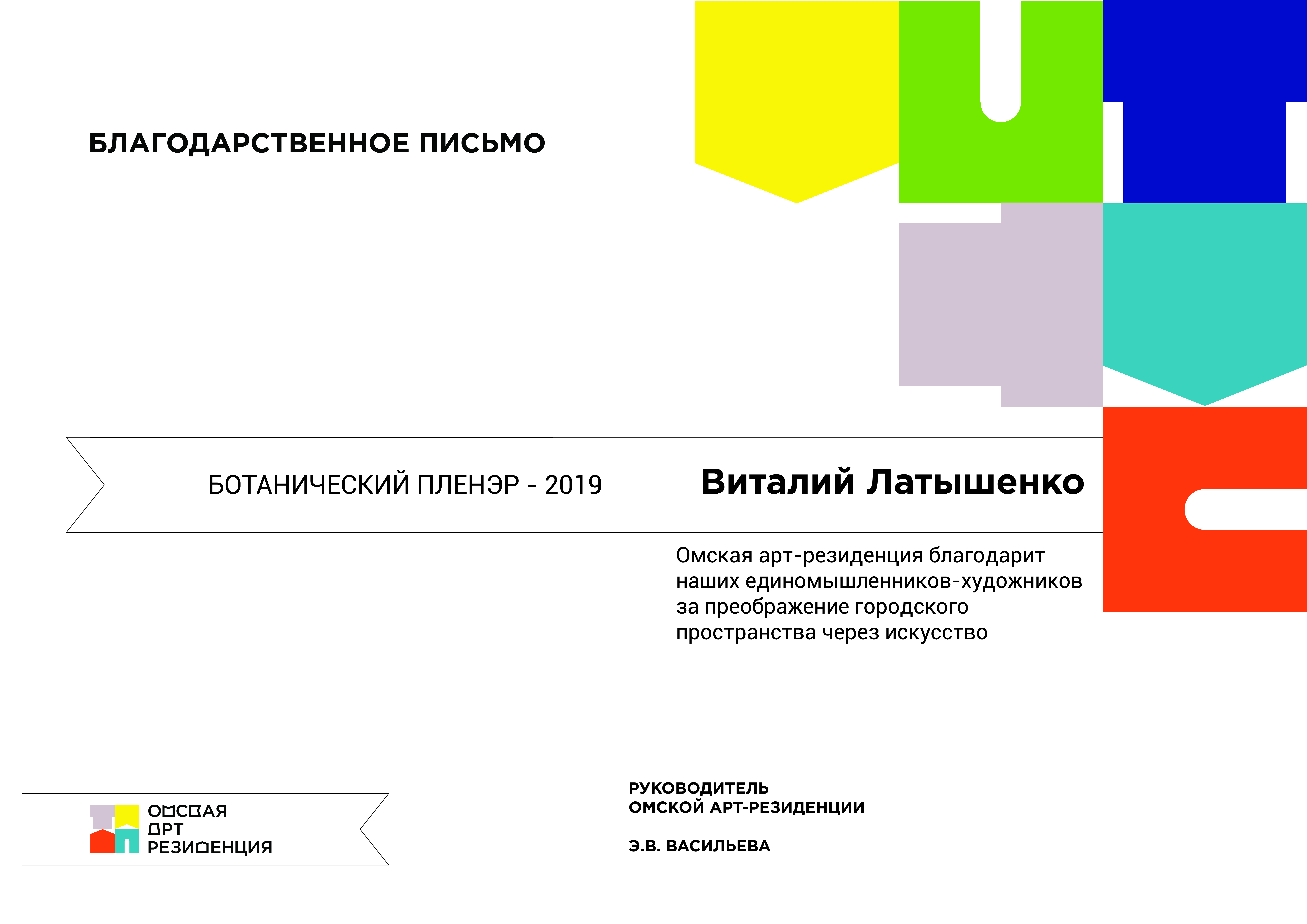 Перспективы реализации проекта
Некое представление календарного плана о том что было сделано, на каком этапе вы сейчас и что предстоит еще сделать
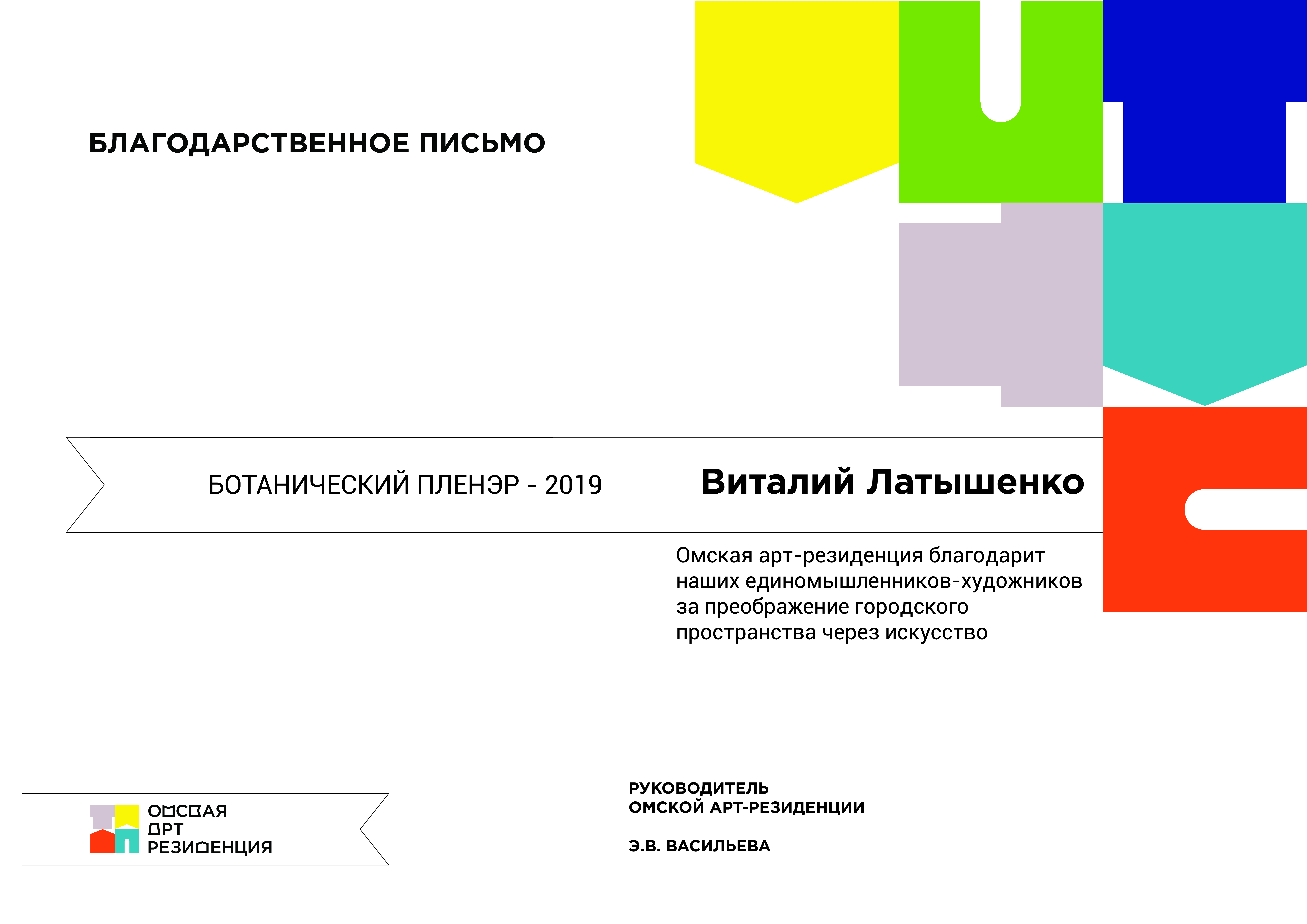 Предложения инвесторам
Необходимо представить, что Вы хотите получить от инвестора (финансирование, мат. поддержка (инвентарь), консультационная, информационная и организационная и иные виды поддержки), что Вам необходимо, чтобы реализовать проект
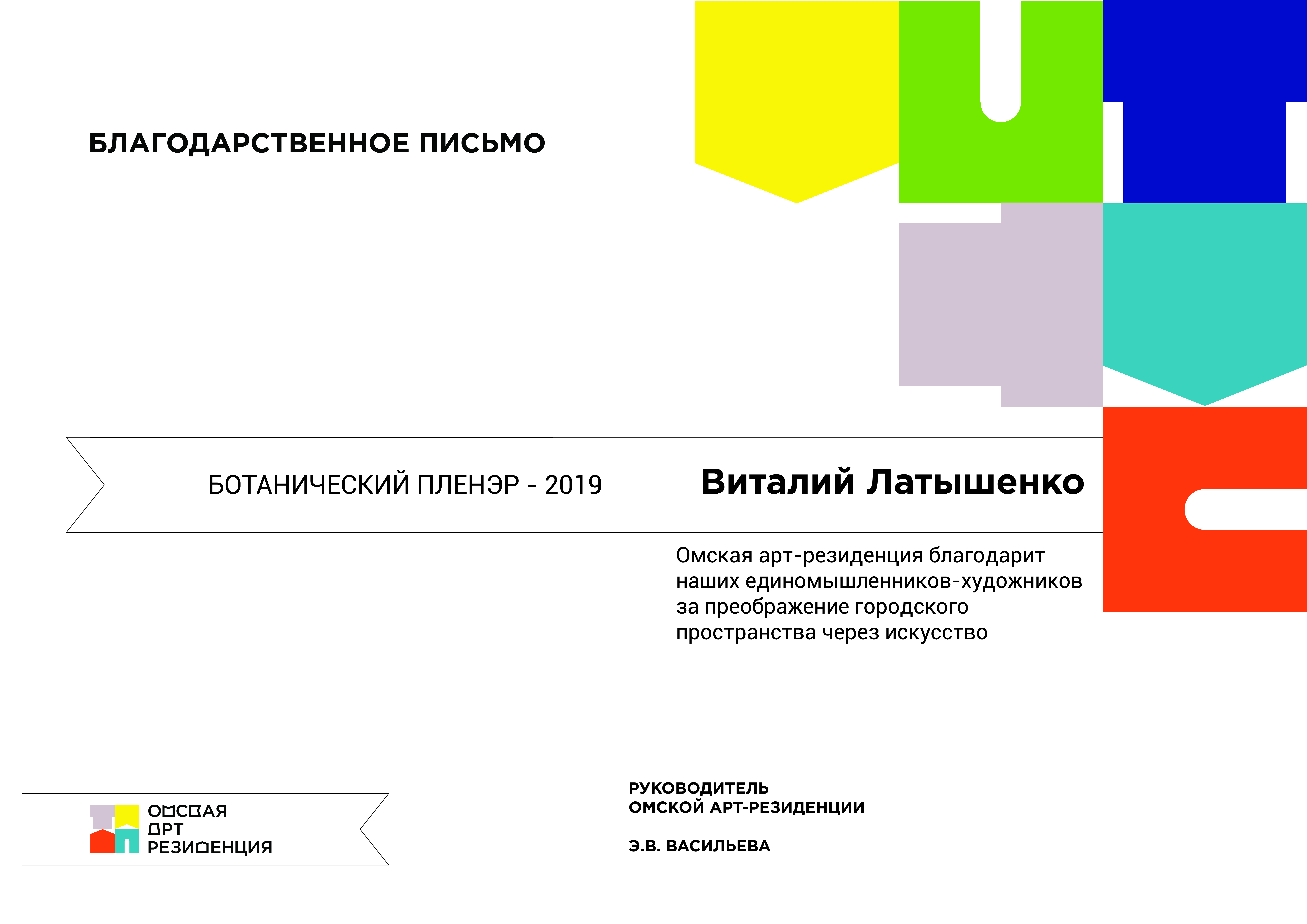 Заключительный слайд
Тут могут размещаться Ваши контакты, девиз проекта, призыв и т.д.